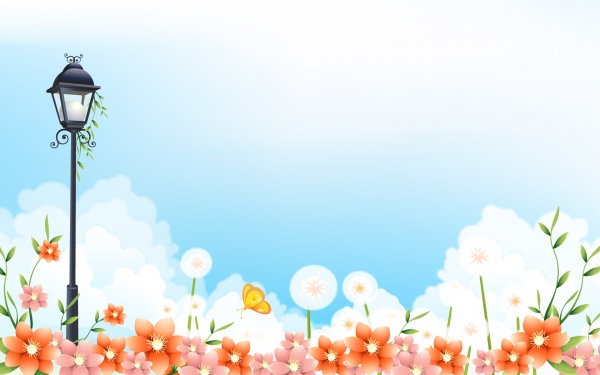 CHÀO MỪNG QUÝ THẦY CÔ ĐẾN VỚI TIẾT HỌC HÔM NAY
MÔN TOÁN
BÀI : TÌM PHÂN SỐ CỦA MỘT SỐ
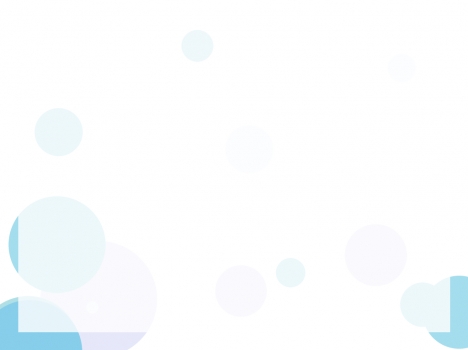 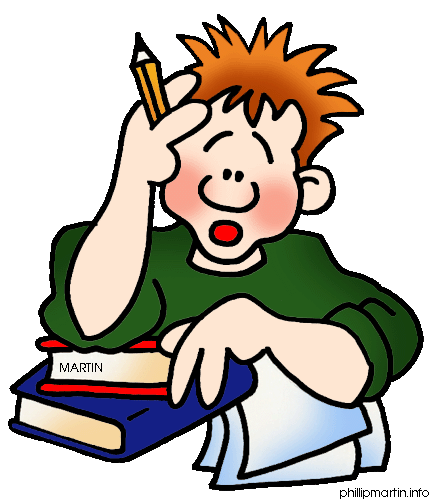 BÀI CŨ
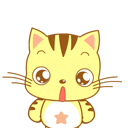 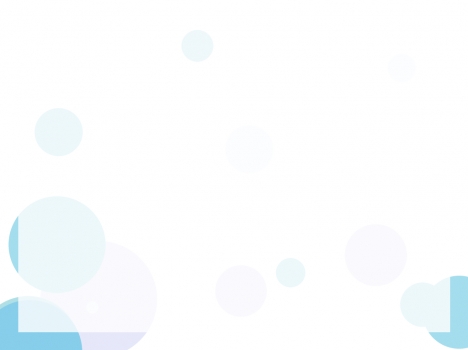 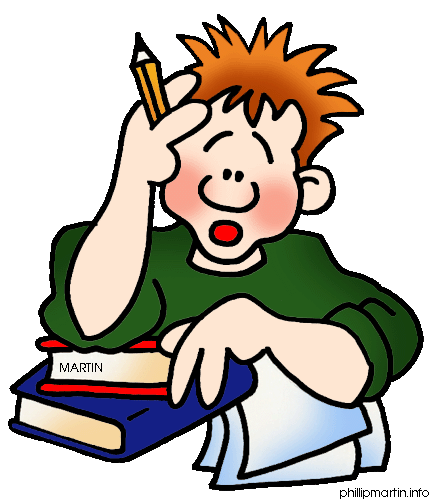 BÀI CŨ
1. Em hãy nêu tính chất giao hoán của phép nhân các phân số?
2. Em hãy nêu tính chất kết hợp  của phép nhân các phân số?
3. Em hãy nêu tính chất nhân một tổng hai phân số với phân số thứ ba?
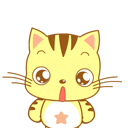 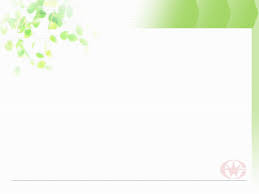 Thứ sáu, ngày 11 tháng 03 năm 2016
Toán
Tìm phân số của một số
Bài toán :
Số quả cam mẹ cho Hiền là : 12 : 3 = 4 quả cam
Số học sinh nữ của lớp 4A là : 30 : 3 = 10 học sinh
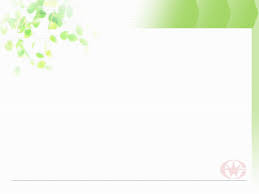 Bài toán :
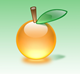 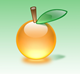 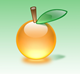 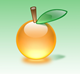 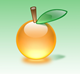 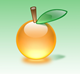 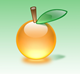 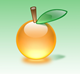 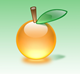 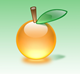 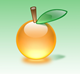 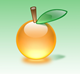 ?
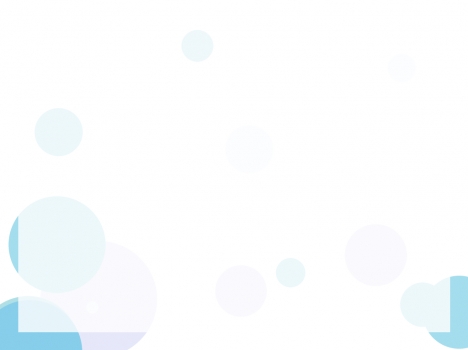 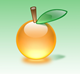 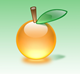 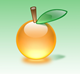 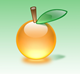 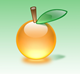 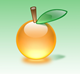 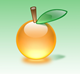 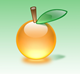 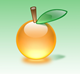 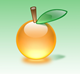 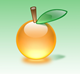 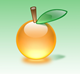 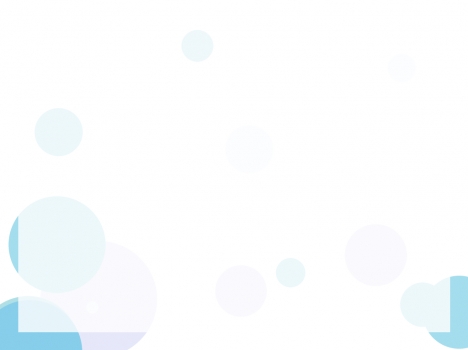 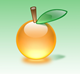 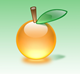 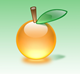 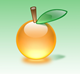 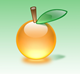 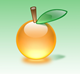 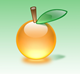 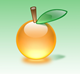 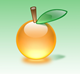 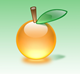 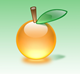 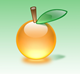 ?
?
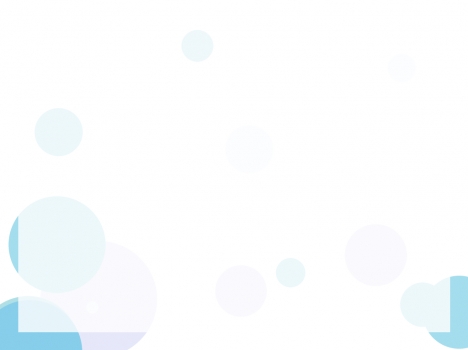 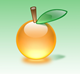 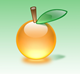 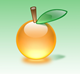 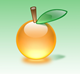 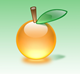 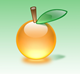 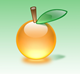 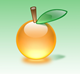 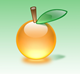 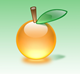 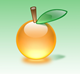 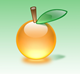 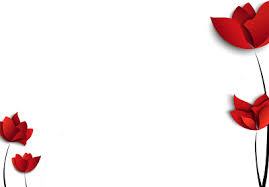 Cách 2 :
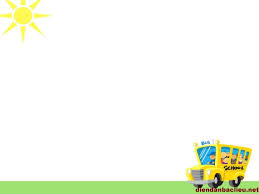 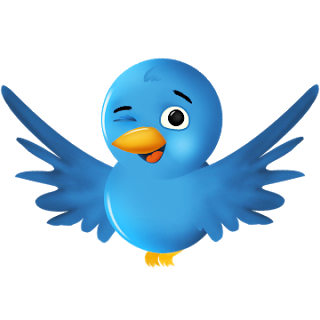 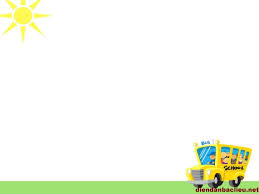 Kết luận :

Muốn tìm phân số của một số ta lấy số đó chia cho mẫu số rồi nhân với tử số của phân số.
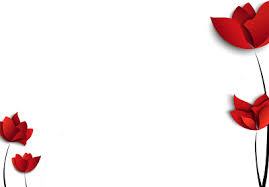 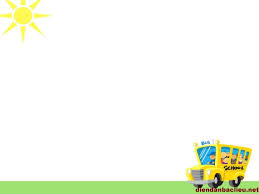 Tóm tắt :
35 HS
Học sinh cả lớp :
Học sinh khá :
? HS
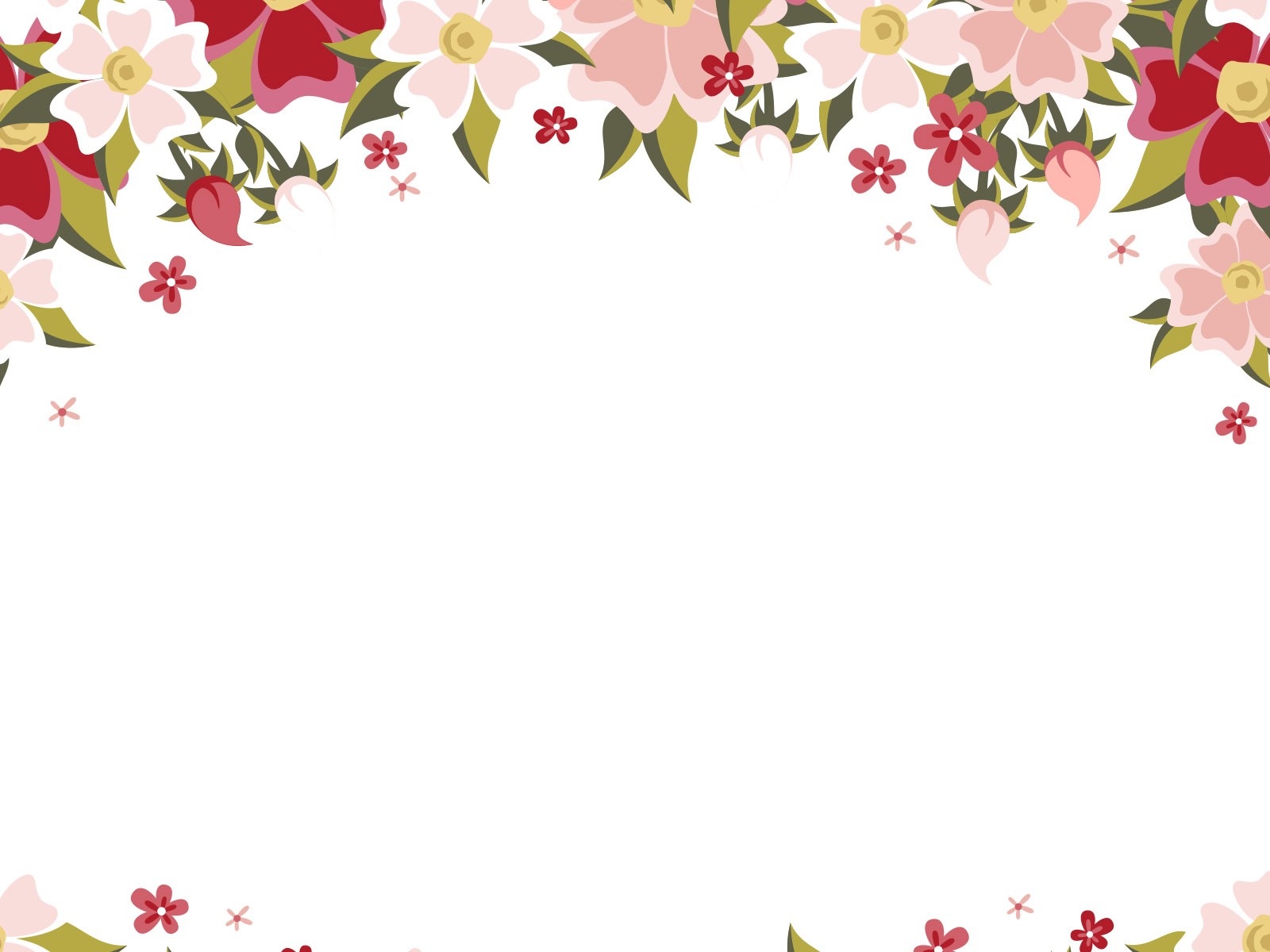 Bài 1 :
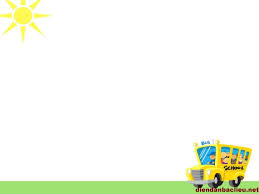 Tóm tắt :
120m
Chiều dài :
Chiều rộng:
? m
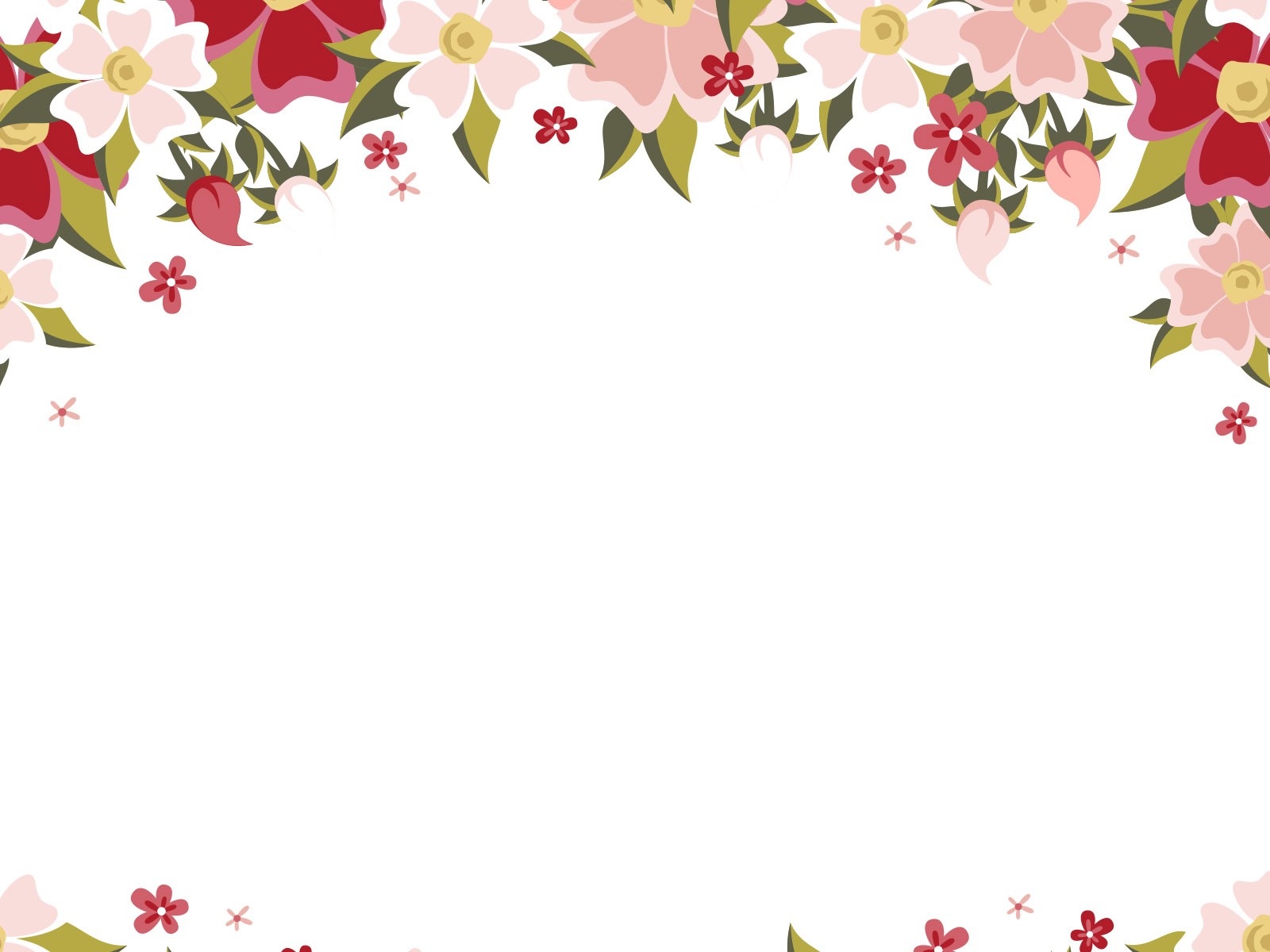 Bài 2 :
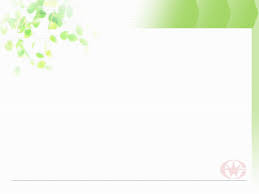 Tóm tắt :
16 HS
Học sinh nam:
Học sinh nữ:
? HS
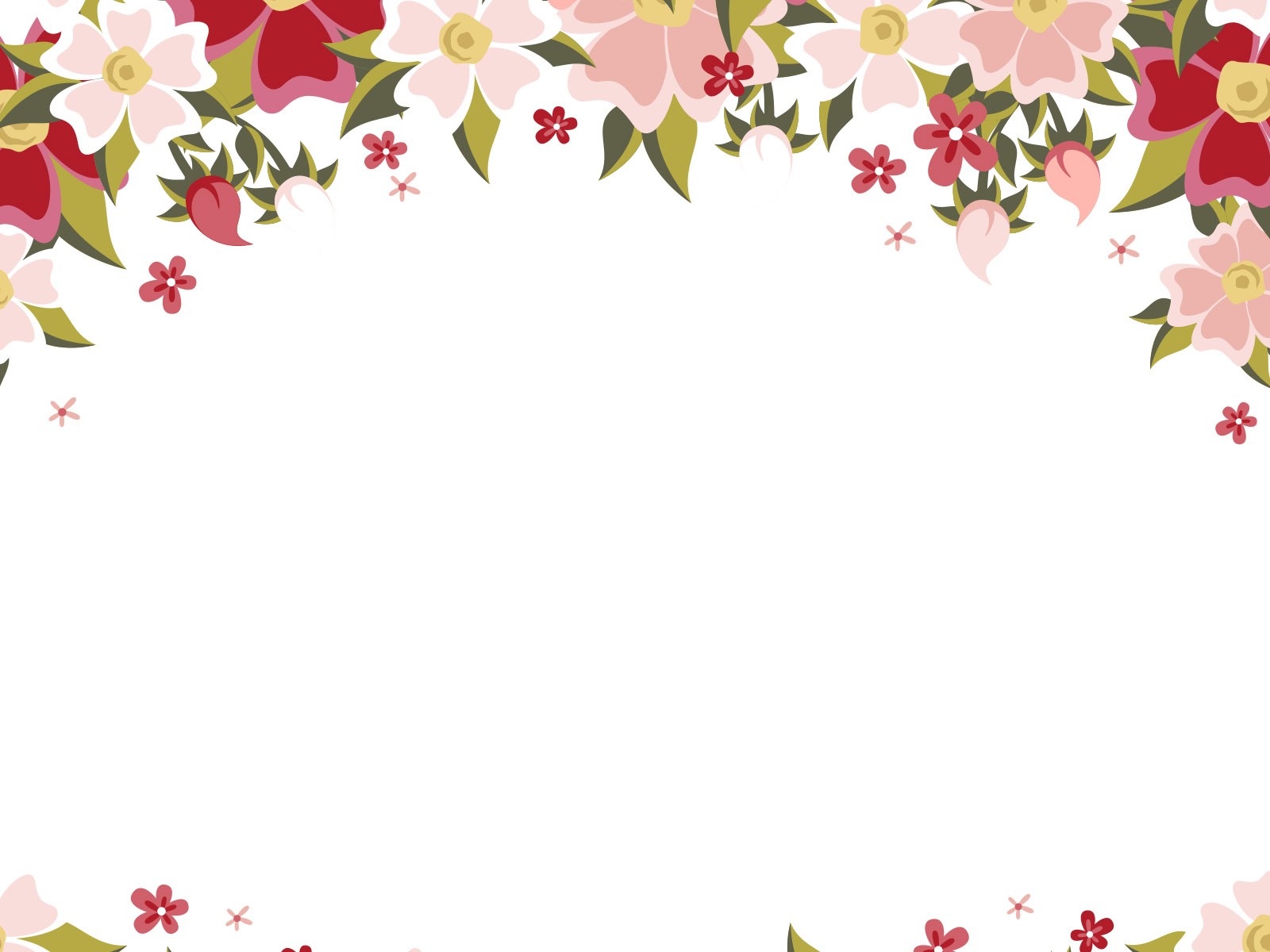 Bài 3 :
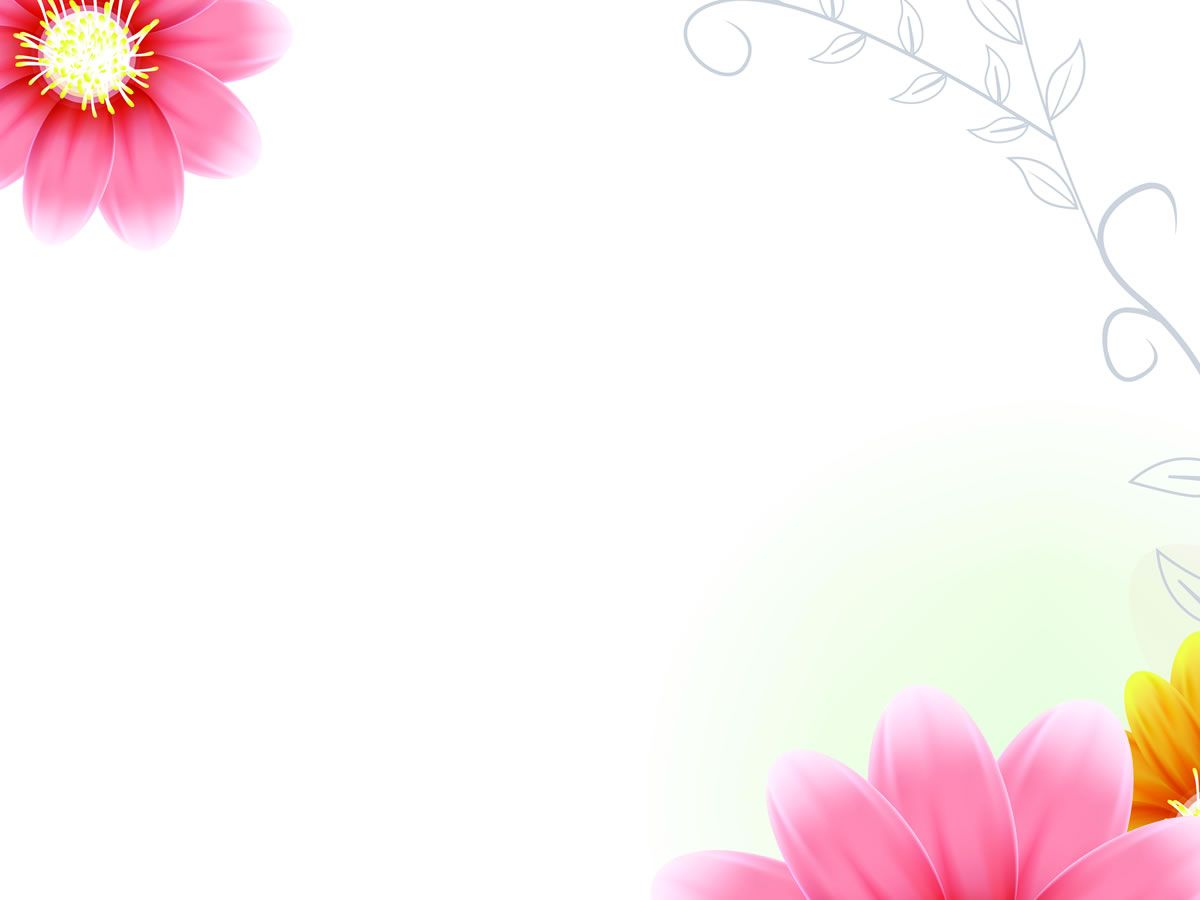 TRÒ CHƠI
TÍNH NHANH
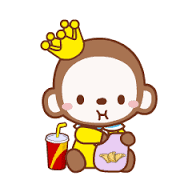 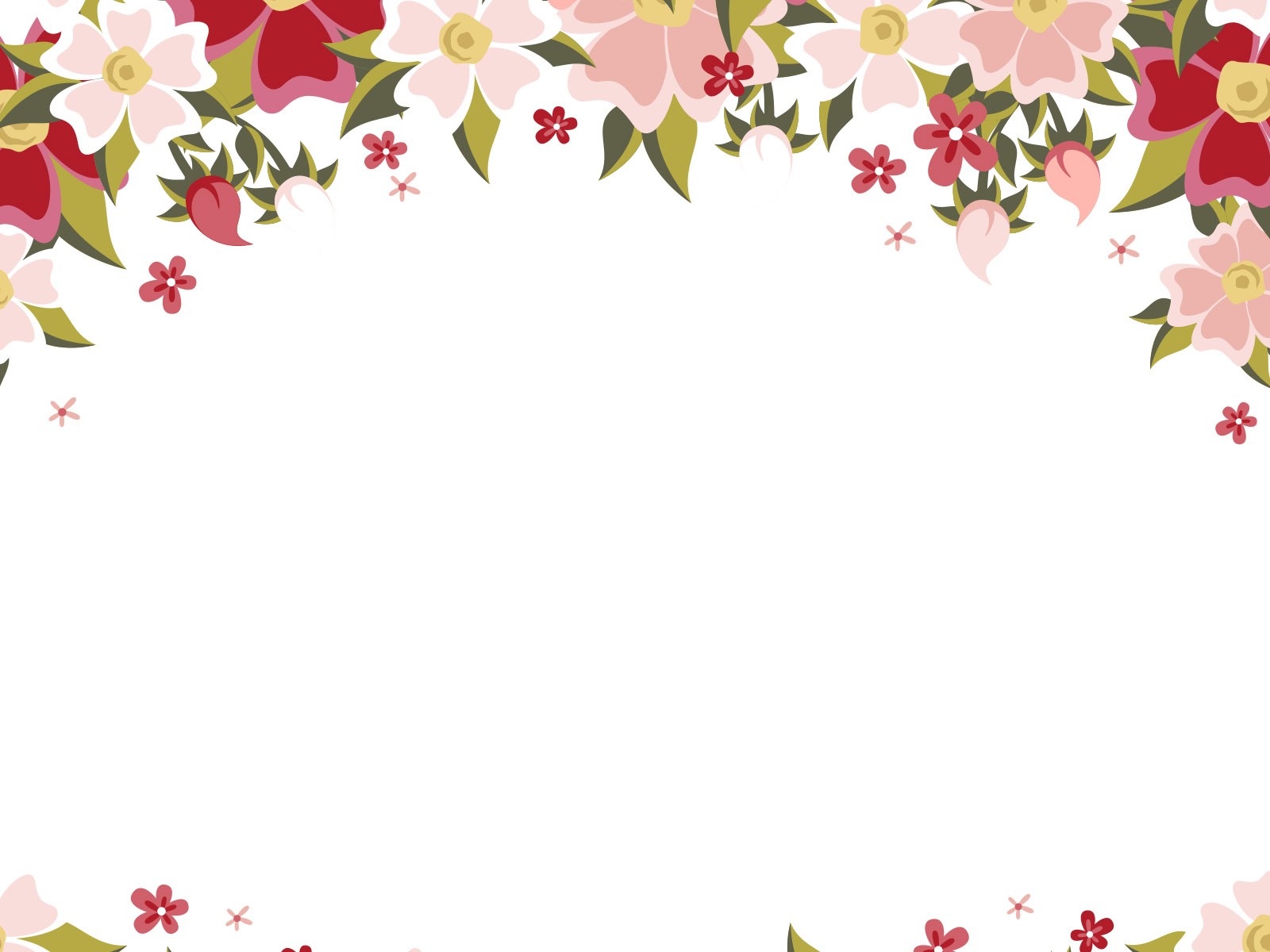 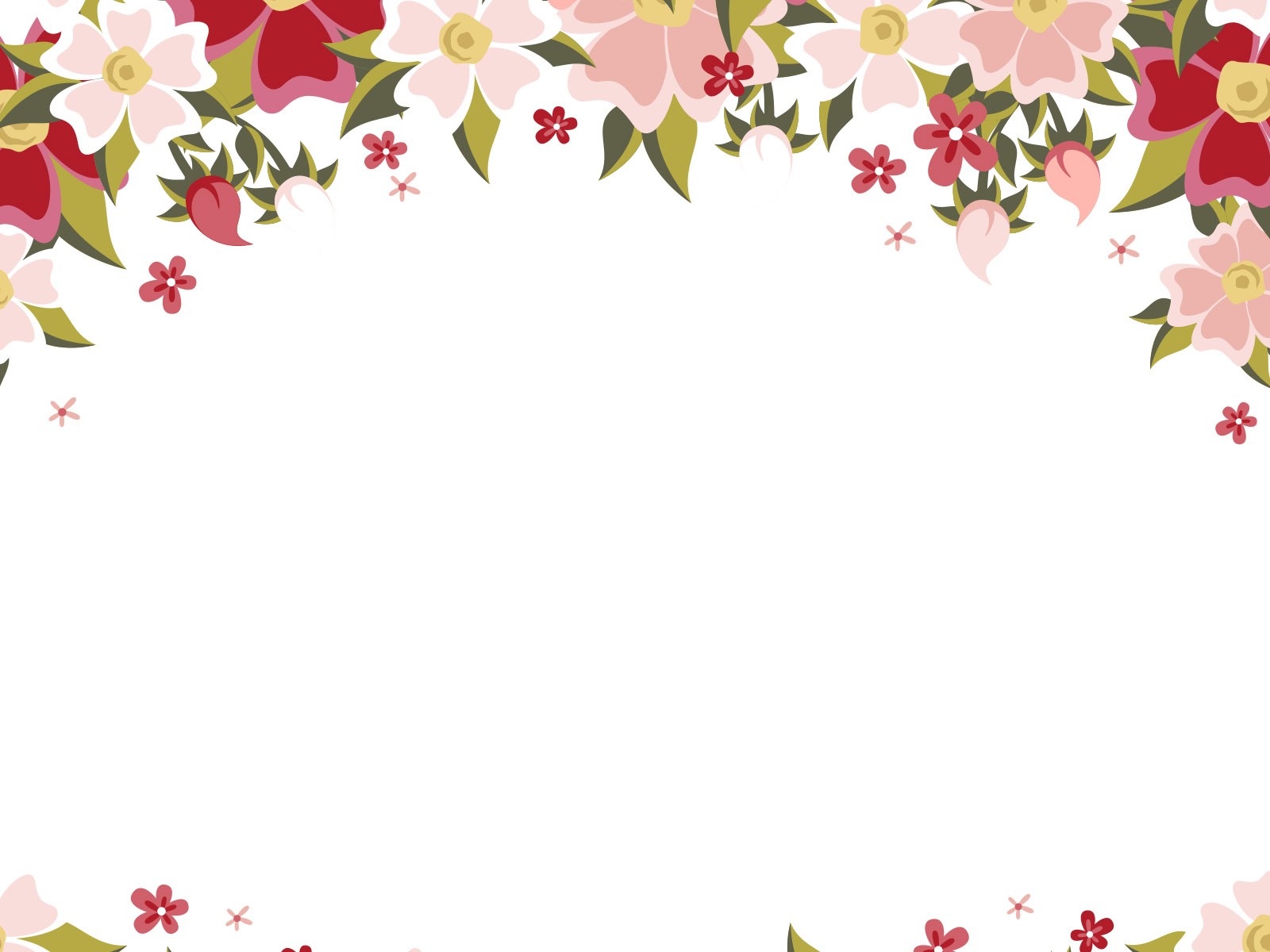 A. 51 kg gạo
C. 34 kg gạo
B. 15 kg gạo
D. 43 kg gạo
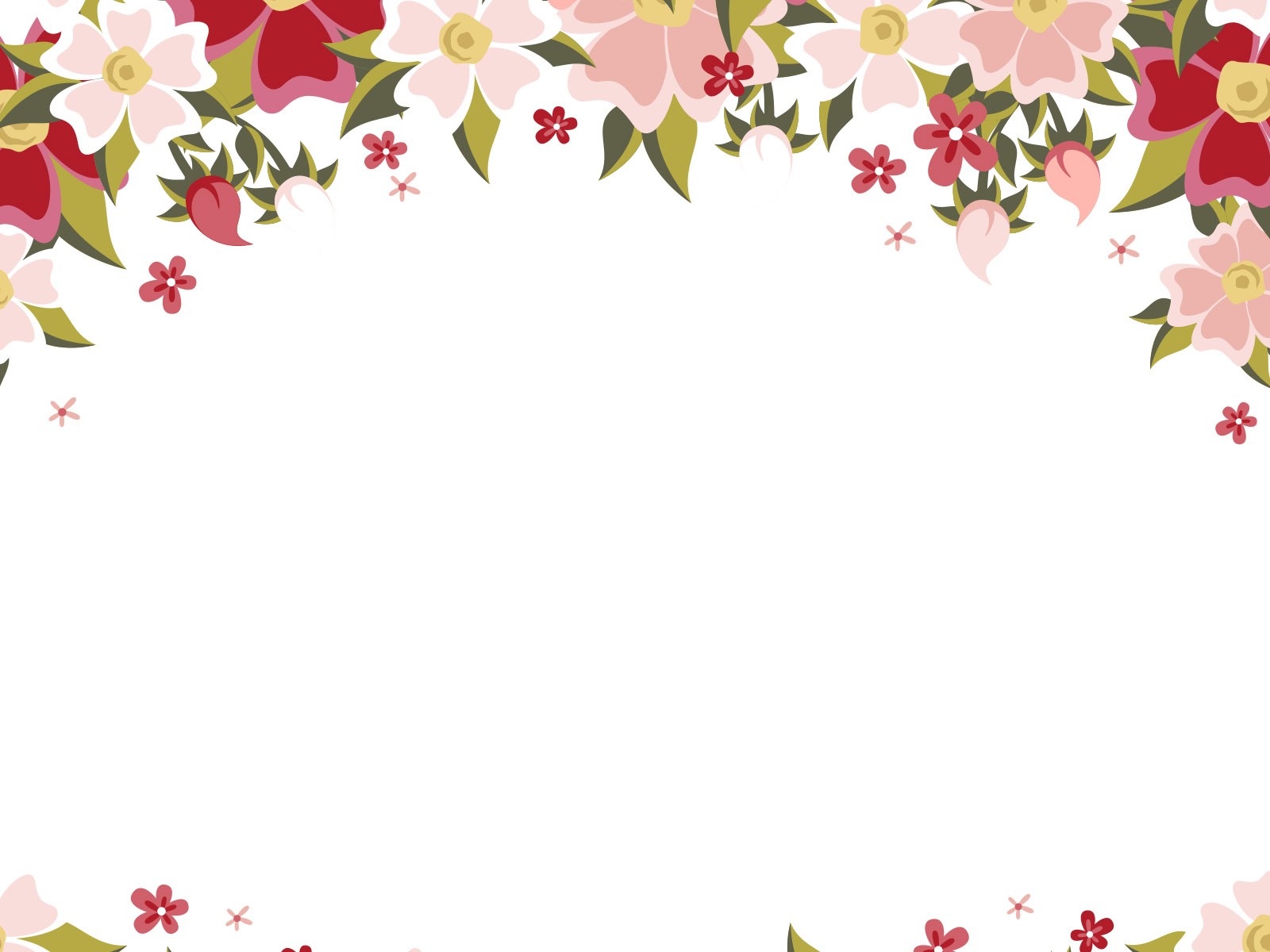 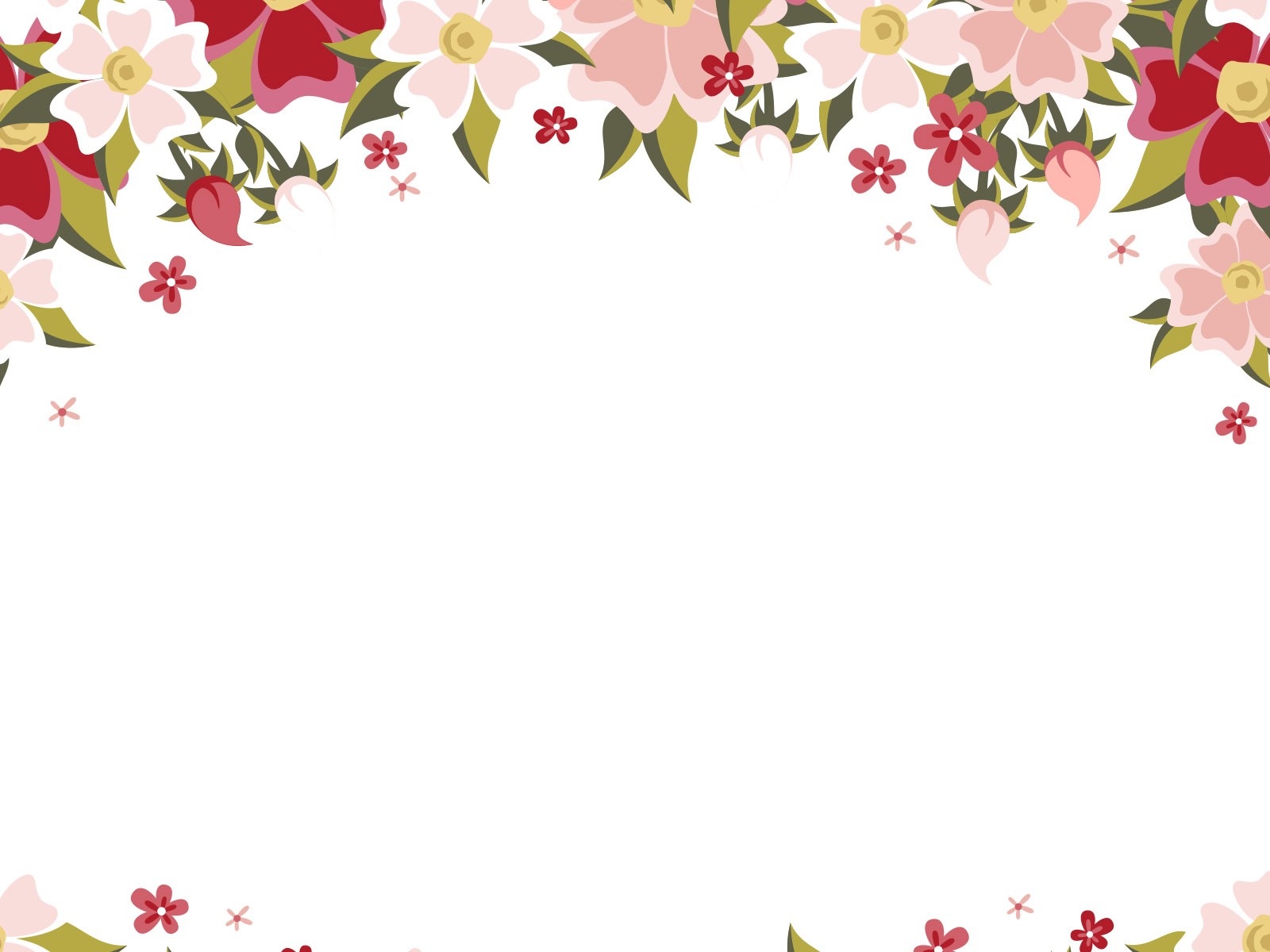 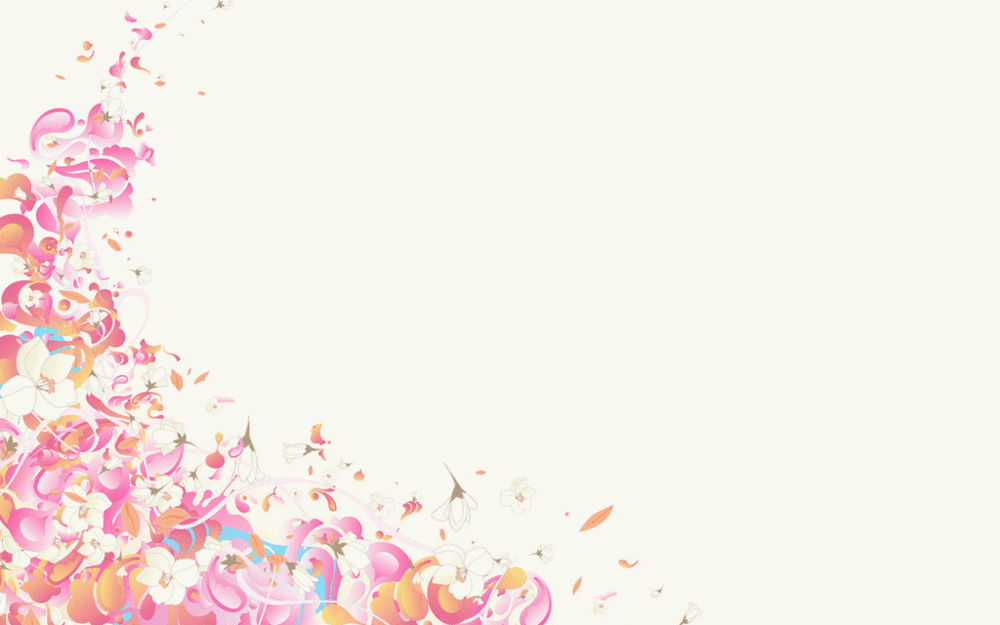 CÁM ƠN QUÝ THẦY CÔ 
ĐÃ ĐẾN DỰ TIẾT HỌC HÔM NAY
KÍNH CHÚC QUÝ THẦY CÔ SỨC KHỎE 
VÀ CHÚC CÁC EM HỌC GIỎI
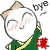